Расширение сети розничных фирменных магазинов "MissLora"
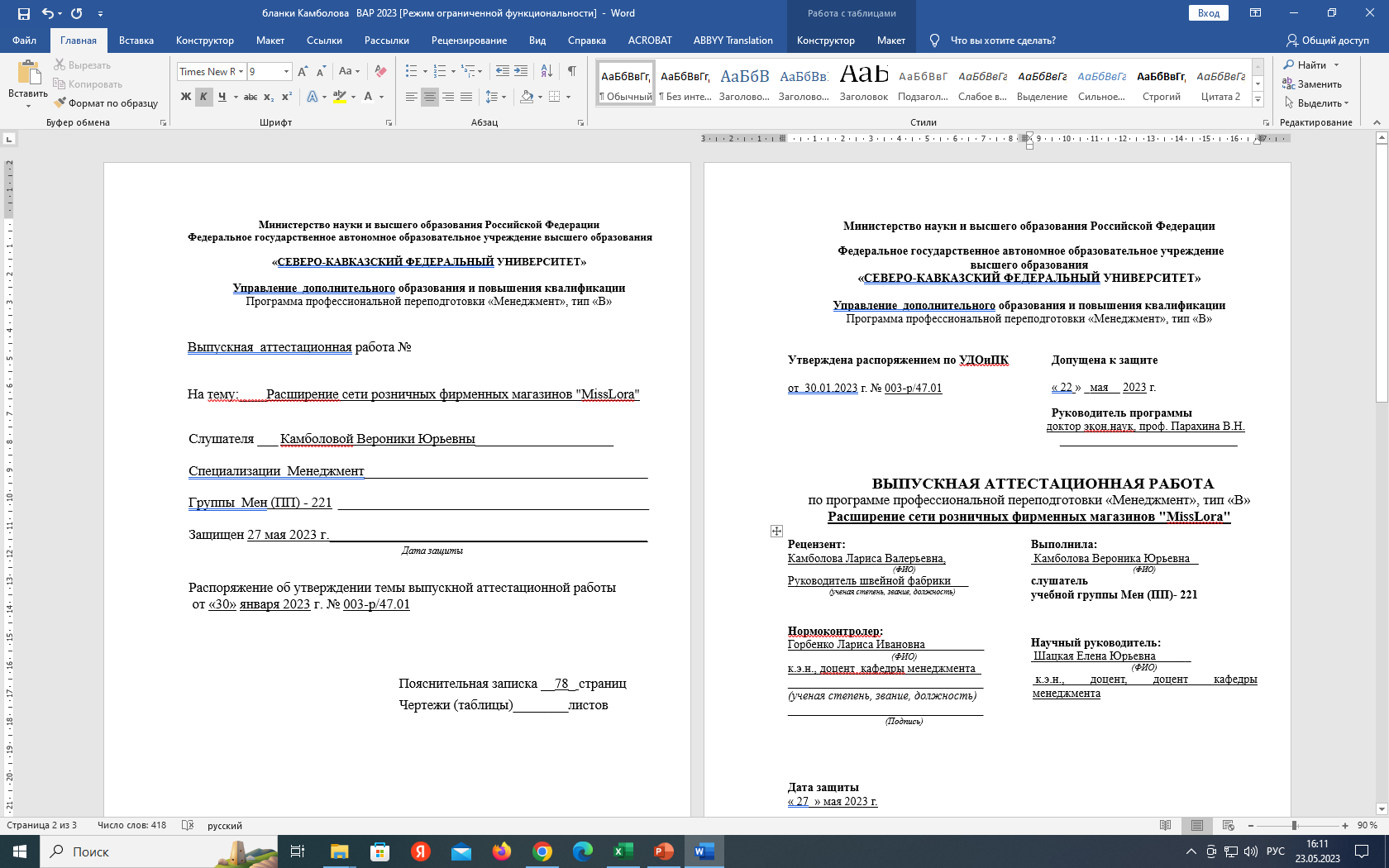 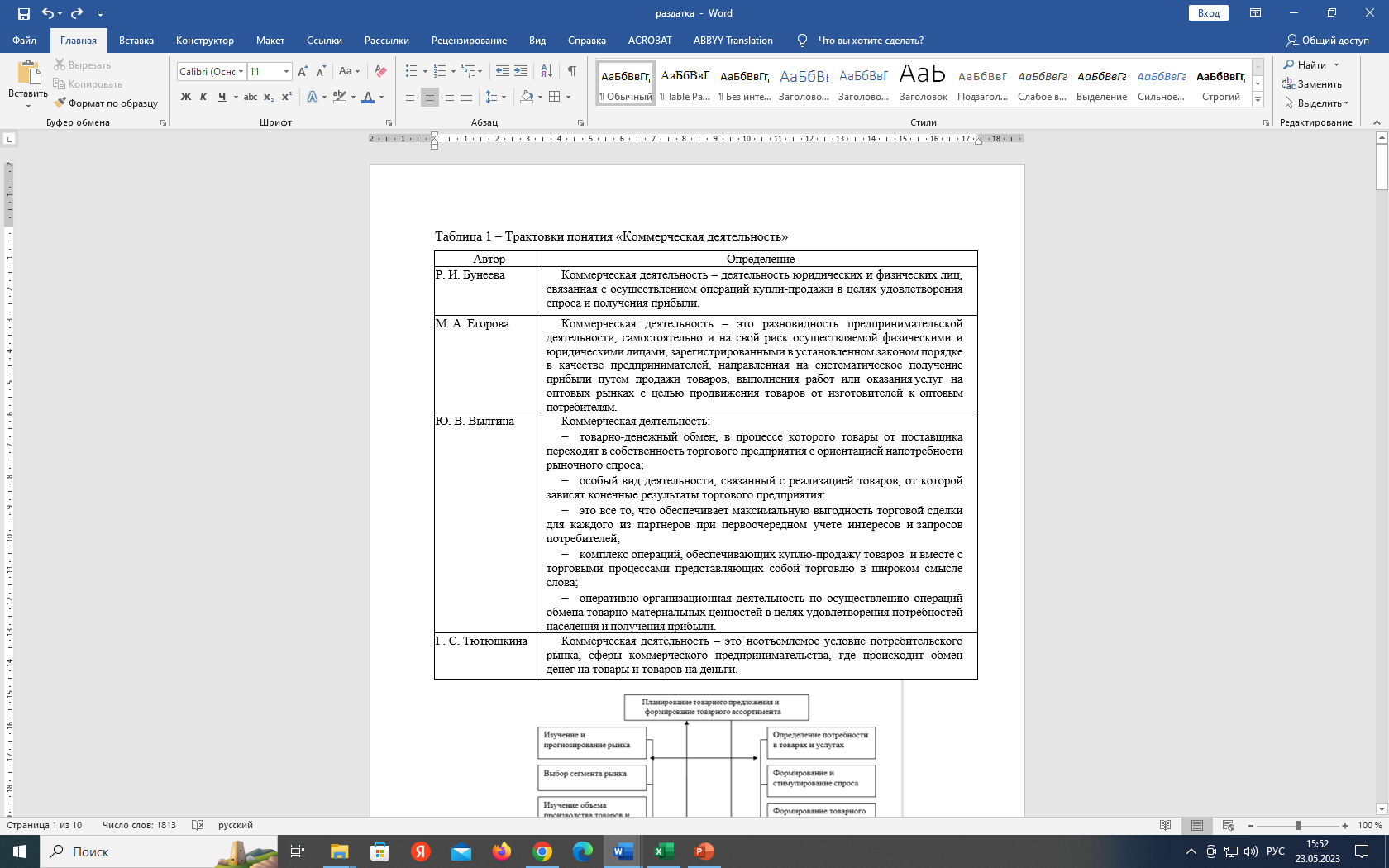 Рисунок 1 – Комплекс задач коммерческой деятельности на рынке 
товаров и  услуг
Рисунок 2 – Динамика основных показателей деятельности швейного предприятия «Miss Lora» за 2020 – 2022 гг.
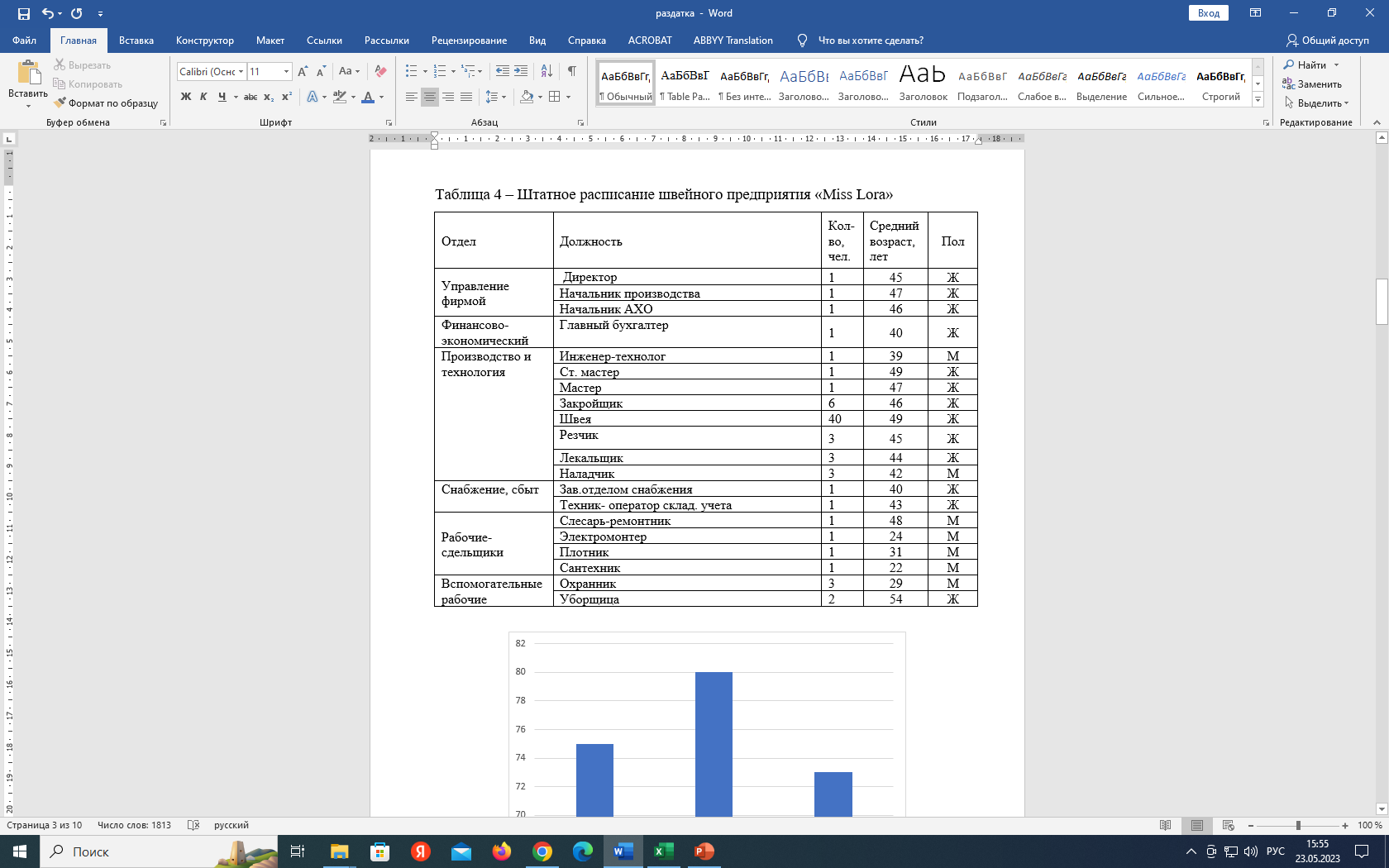 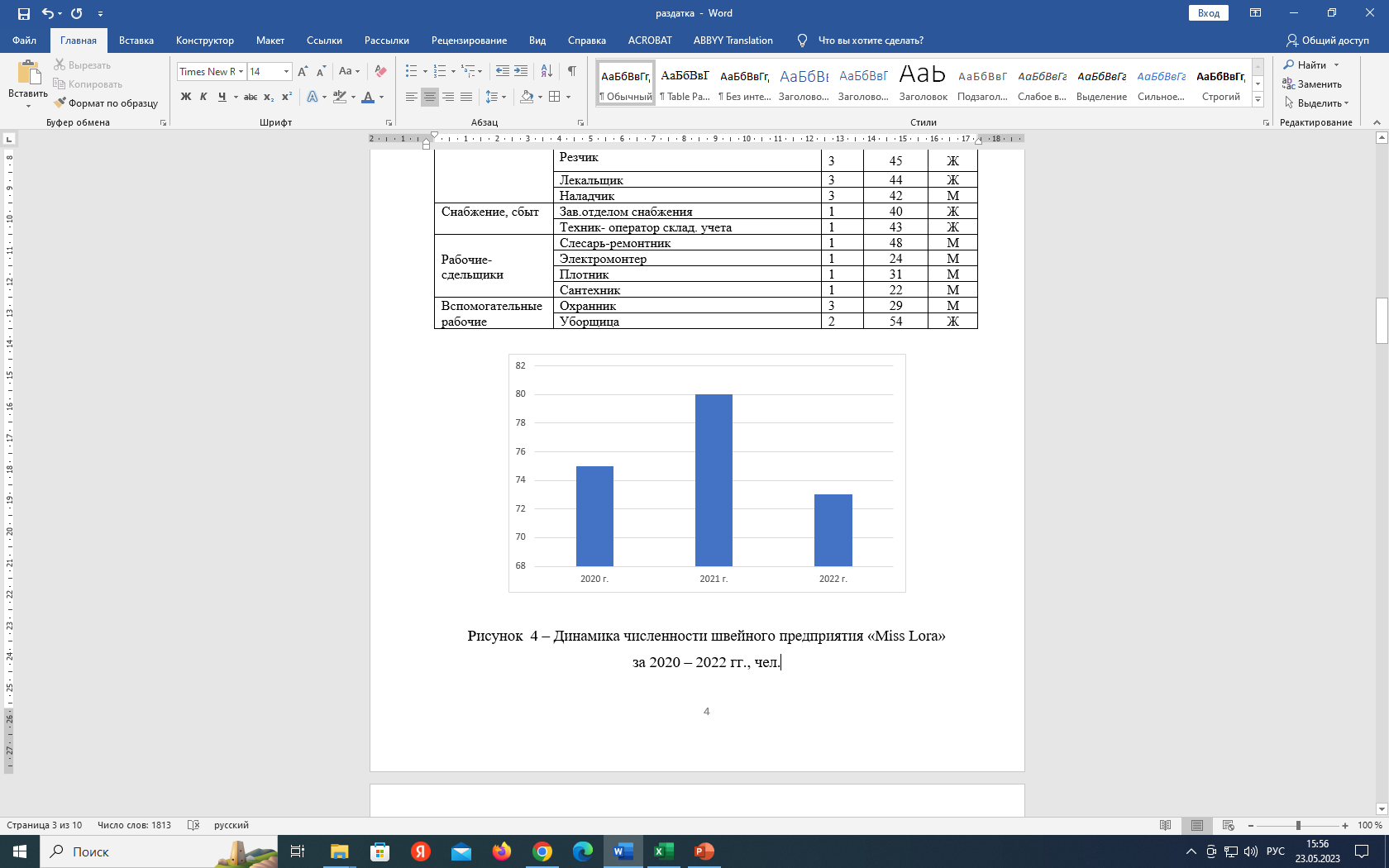 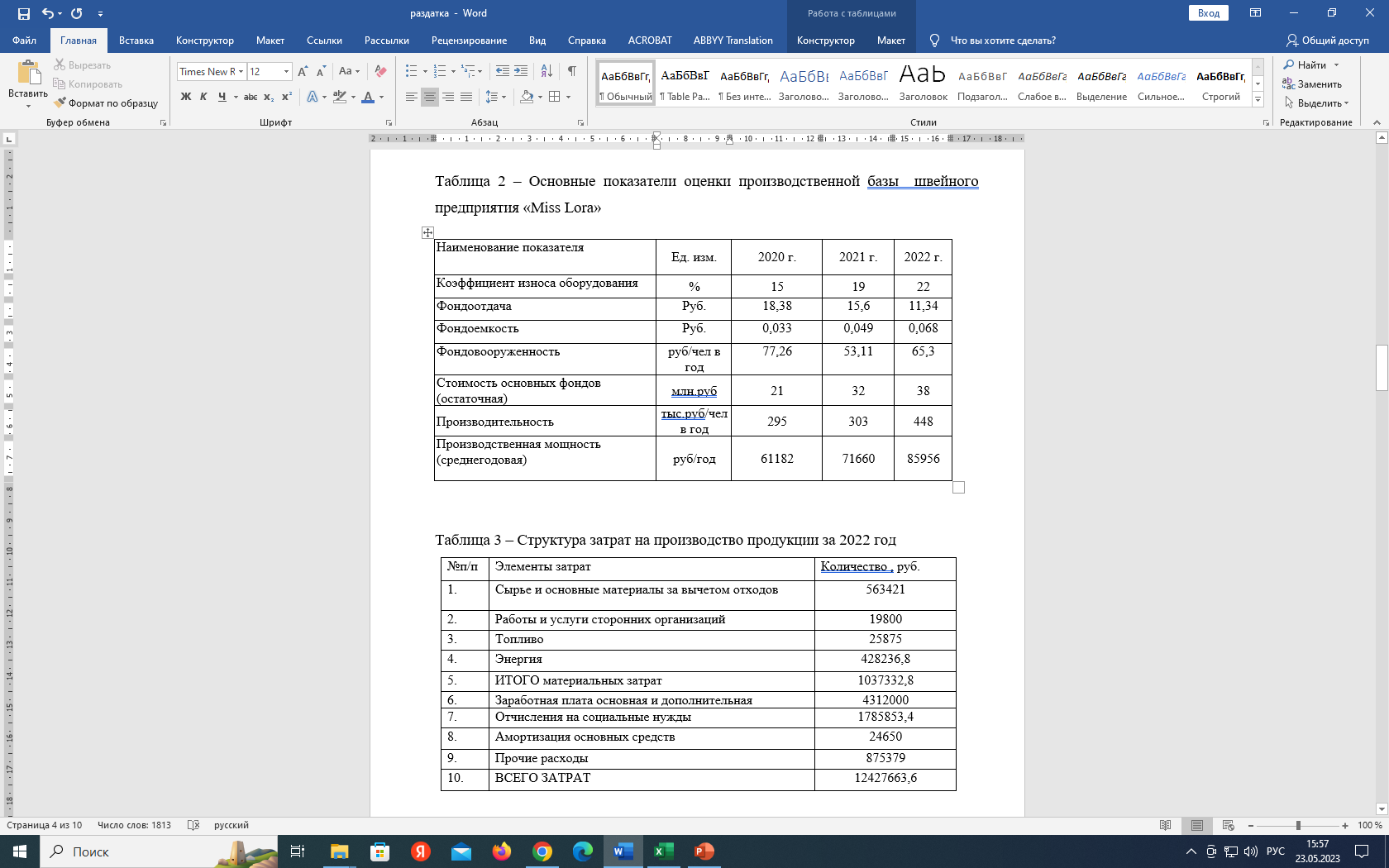 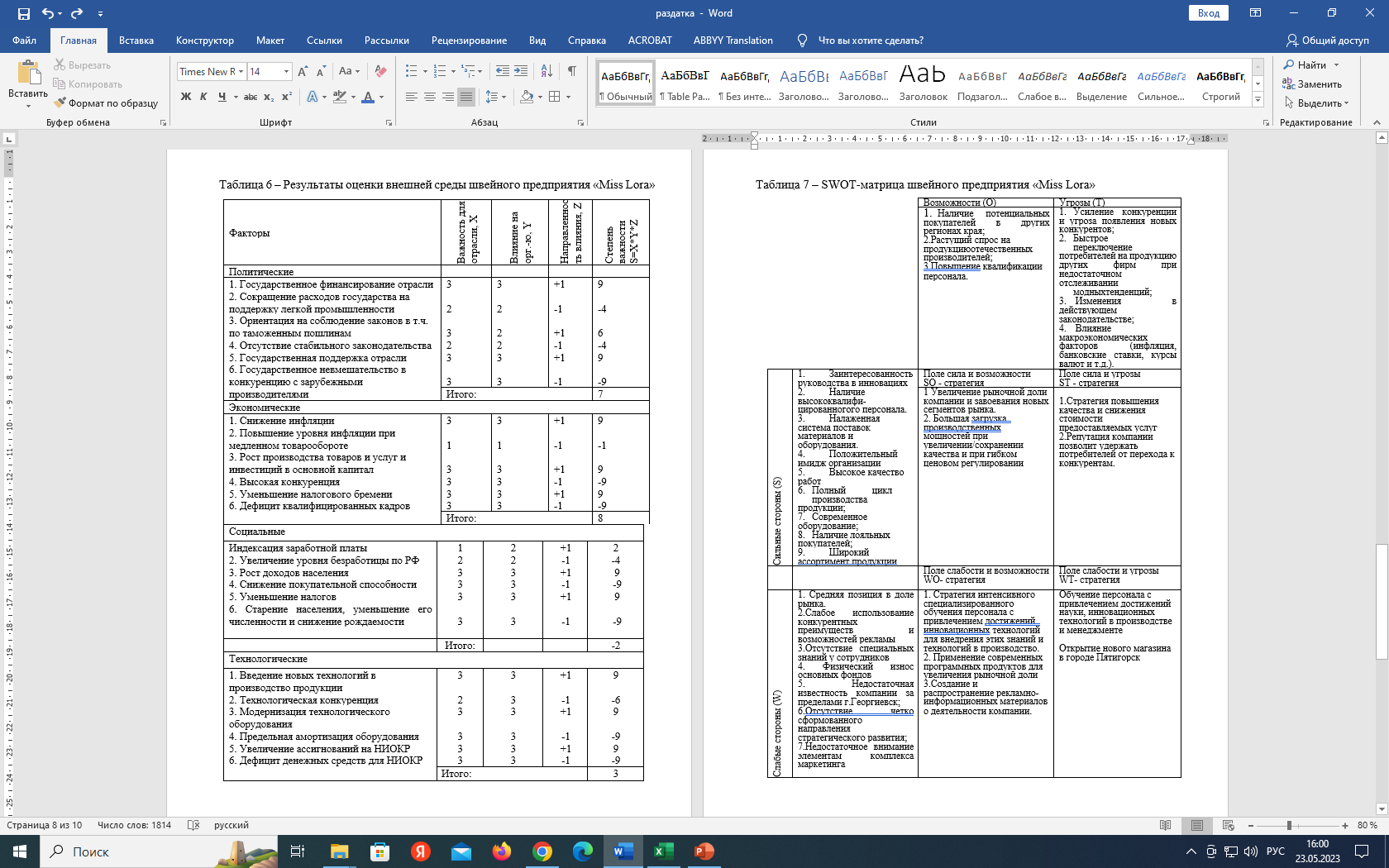 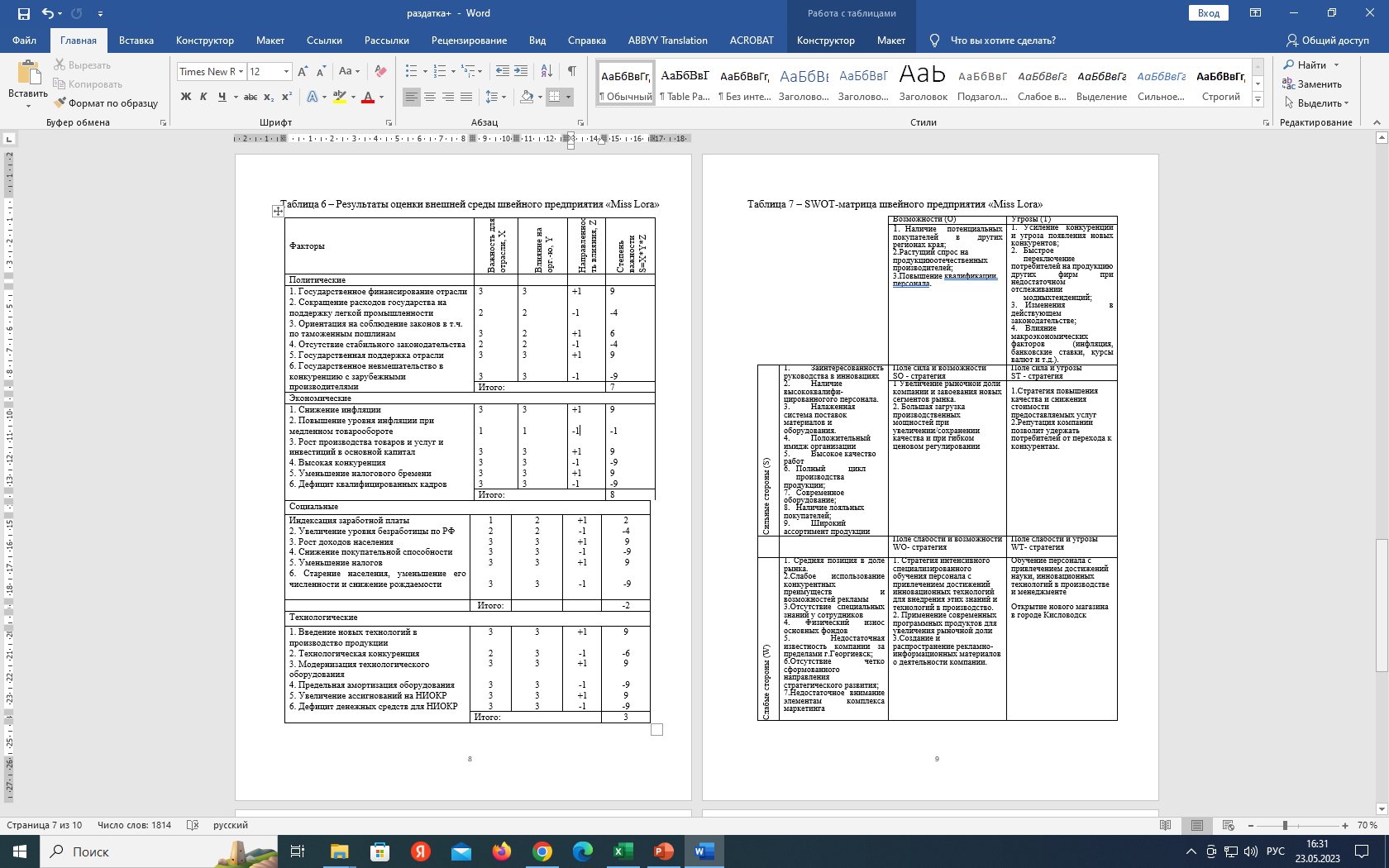 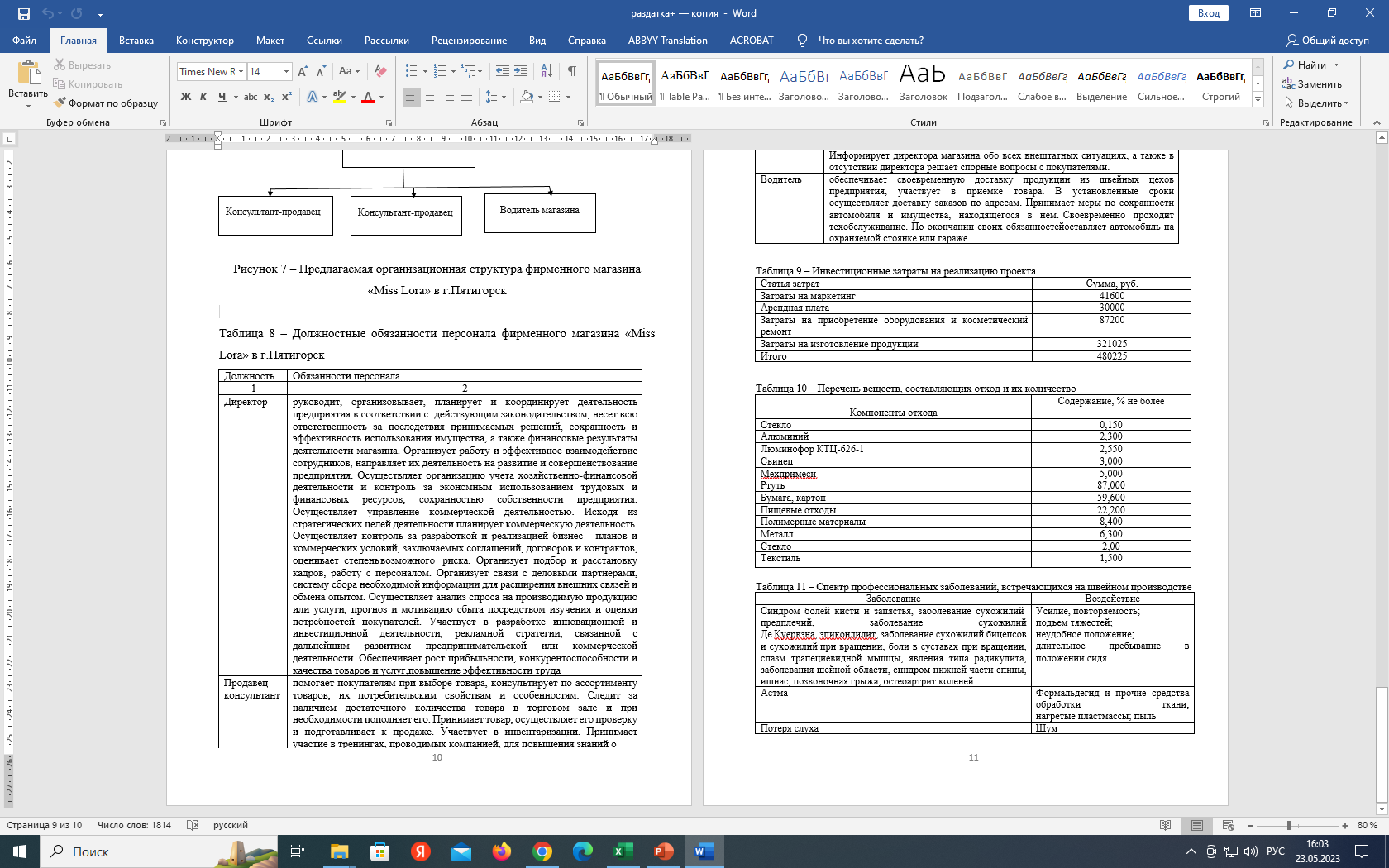 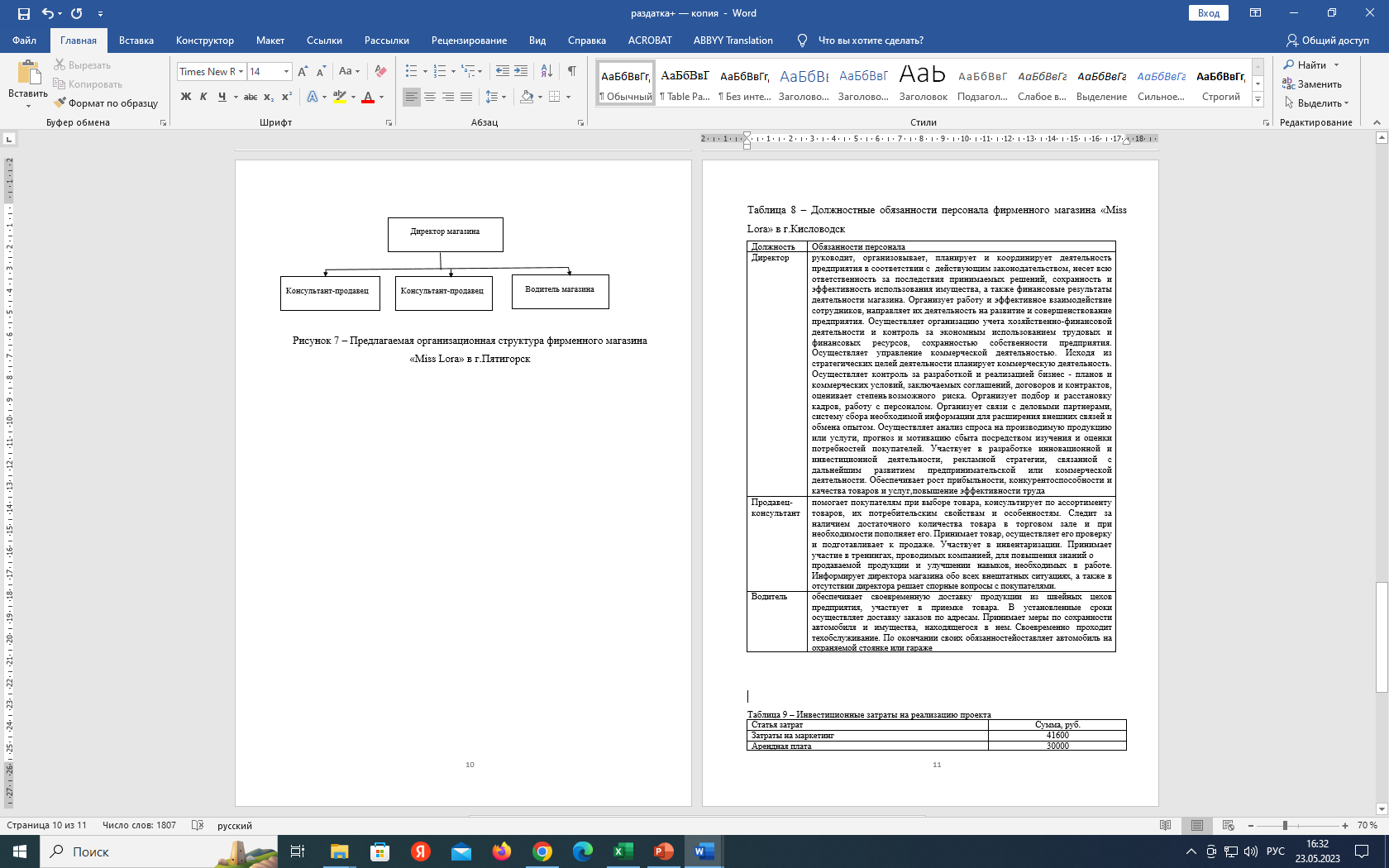 Рисунок 7 – Предлагаемая организационная 
структура фирменного магазина 
«Miss Lora» в г.Кисловодск